OFFICE OF RESEARCH SERVICES – OVERVIEW
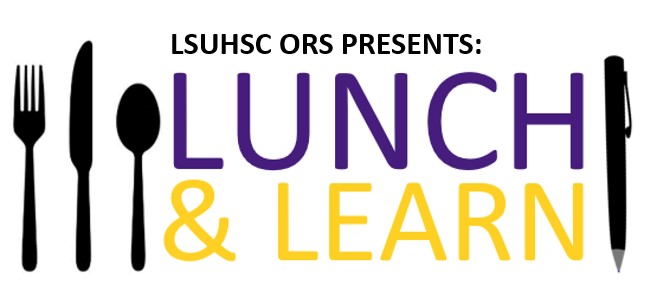 April 3, 2024
Agenda
Introduction to the Office of Research Services 

Brief walkthrough of Kuali Research
2
Resources
Office of Research Services Website: https://www.lsuhsc.edu/administration/academic/ors/ 

Training Requirements: https://www.lsuhsc.edu/administration/academic/ors/irb/educational_requirements.aspx 



IF YOU HAVE QUESTIONS – CONTACT  US!!!
3
ORS - Business Plan – Background
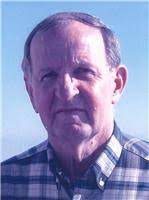 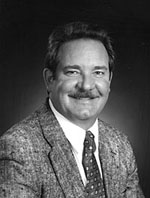 Vital Segment of LSUHSC for over 35 years 

M. Wayne Hurst, PhD: 1985 – 2000
	- facilitated Dr. Hagensee getting 1st grant!   

Kenneth Kratz, PhD:  2000-2017 
	- named Dr. Hagensee as an IRB member! 

Jawed Alam, PhD:  2017 – 2023 
	- convinced Dr. Hagensee to replace him! 

Michael Hagensee, MD, PhD:  2023 - ??
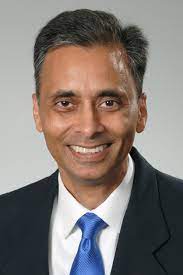 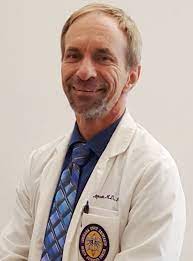 [Speaker Notes: read me-lots of sera screened
MAINLY WORK OF JODY AND GREG

	-can’t go over all data

	-ask specific questions IN NL host
	spend more time on ADS study]
ORS How Much?
Peak in 2004 at 66 million


Nadir in 2018 at 39 million 





Nice recent trend but 
mostly institutional funds
[Speaker Notes: read me-lots of sera screened
MAINLY WORK OF JODY AND GREG

	-can’t go over all data

	-ask specific questions IN NL host
	spend more time on ADS study]
Office of Research Services
Executive Director: 
Dr. Michael Hagensee
IBC
6
Conflicts of Interest (COI) Committee
Responsible for the review, and management of research-related conflicts of interest. 

Who can I contact?
COIOffice@lsuhsc.edu 
Anissa Patrick
IBC
7
Institutional Review Board (IRB)
Responsible for the oversight and protection of human subject participating in research. Plans for expansion for educational efforts 

Who can I contact?
IRBOffice@lsuhsc.edu 
Lynn Arnold
Noel Cal
Mark James
IBC
8
Office of Grants Compliance
Responsible for the evaluation and routing for signatures of all grant applications, and follow-up submissions (i.e., JIT, RPPR, Close-out, etc.).  Plans for expansion of this office. 

Who can I contact?
Ann Clesi, aclesi@lsuhsc.edu
IBC
9
Institutional Biosafety Committee (IBC)
Responsible for the oversight of biosafety issues and recombinant DNA research. 

Who can I contact?
IBCOffice@lsuhsc.edu 
Taylor Fuselier 
Remi Landry
IBC
10
Institutional Animal Care and Use Committee (IACUC)
Responsible for the oversight and welfare of animals used in research. 

Who can I contact?
IACUCOffice@lsuhsc.edu
Taylor Fuselier
Remi Landry
IBC
11
Clinical Trials Office (CTO)
Responsible for the review, negotiation, and execution of all research-related contracts (CTAs, NDA/CDAs, MTAs, DUAs, etc.) & budgets. The CTO also offers coordinator resources and standard SOPs. Plans for access to Biostats core and Research Information Services 

Who can I contact?
CTO@lsuhsc.edu 
Gabriela Bonvillain
Benjamin Davis
IBC
12
Kuali Research
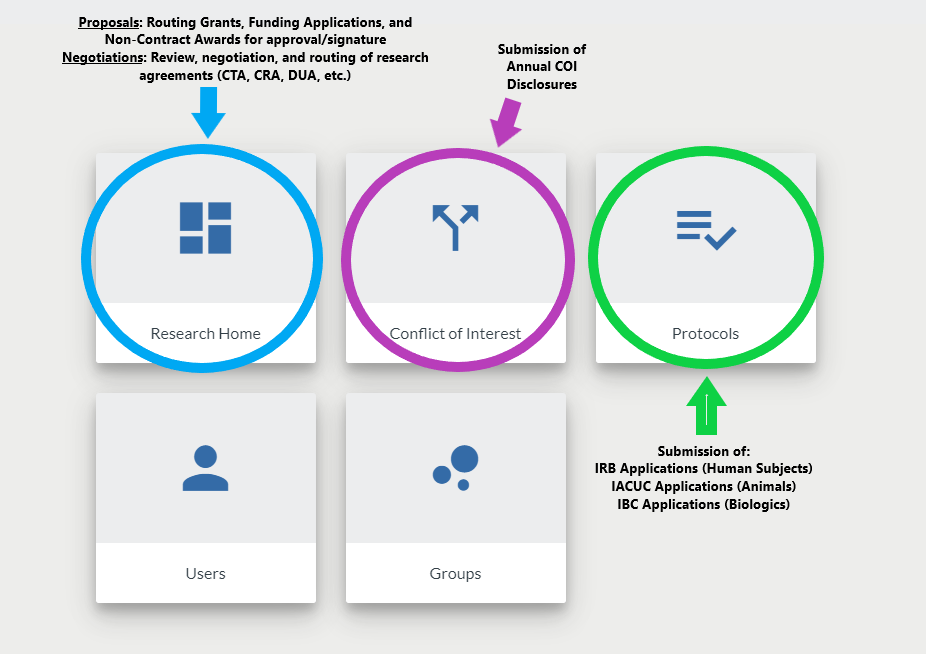 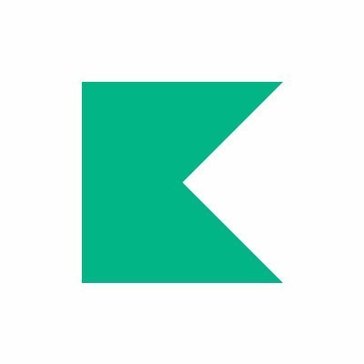 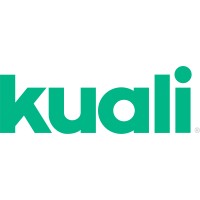 13
Kuali Research Home – Grants & Contracts
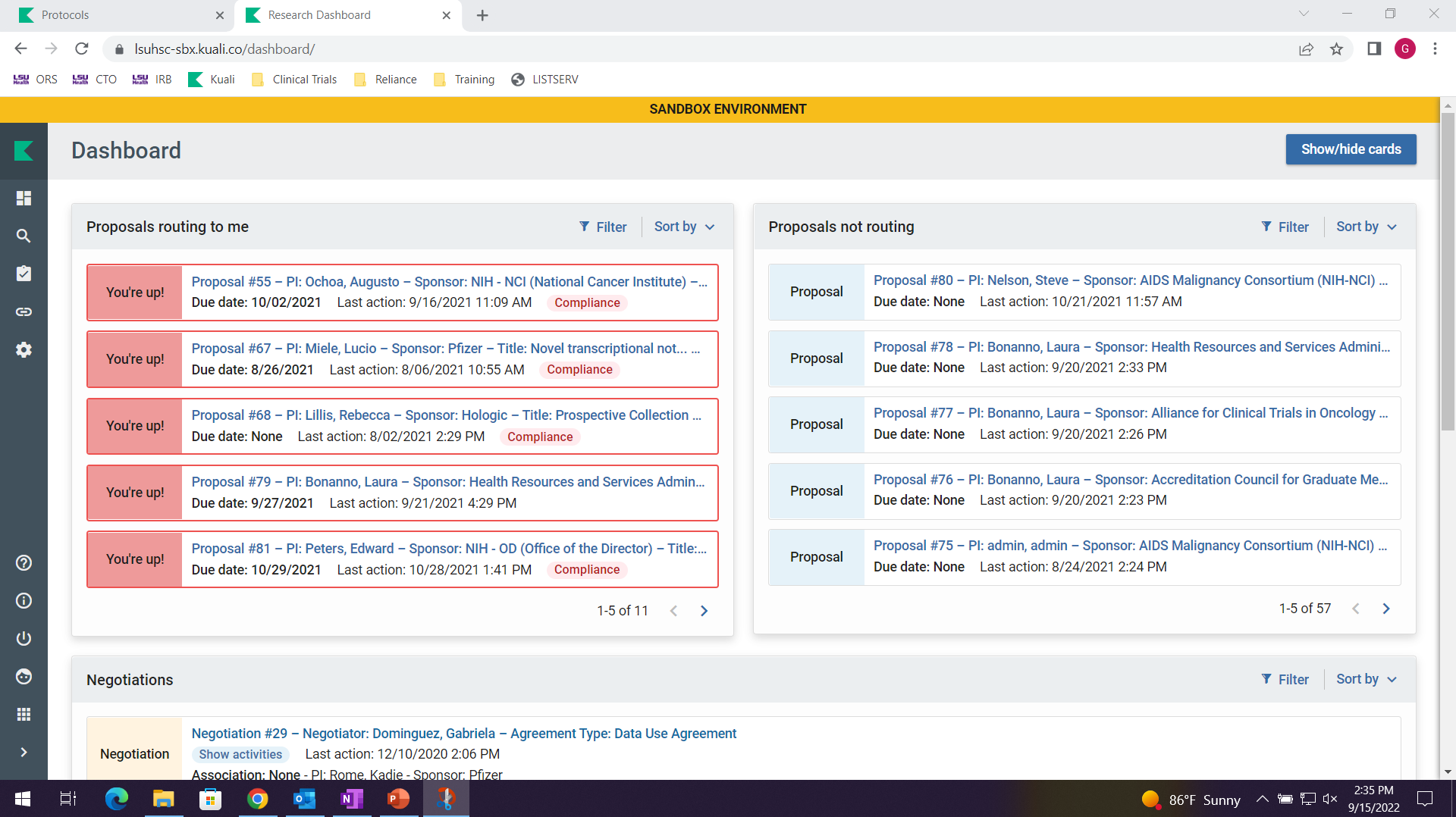 14
Kuali Conflicts of Interest
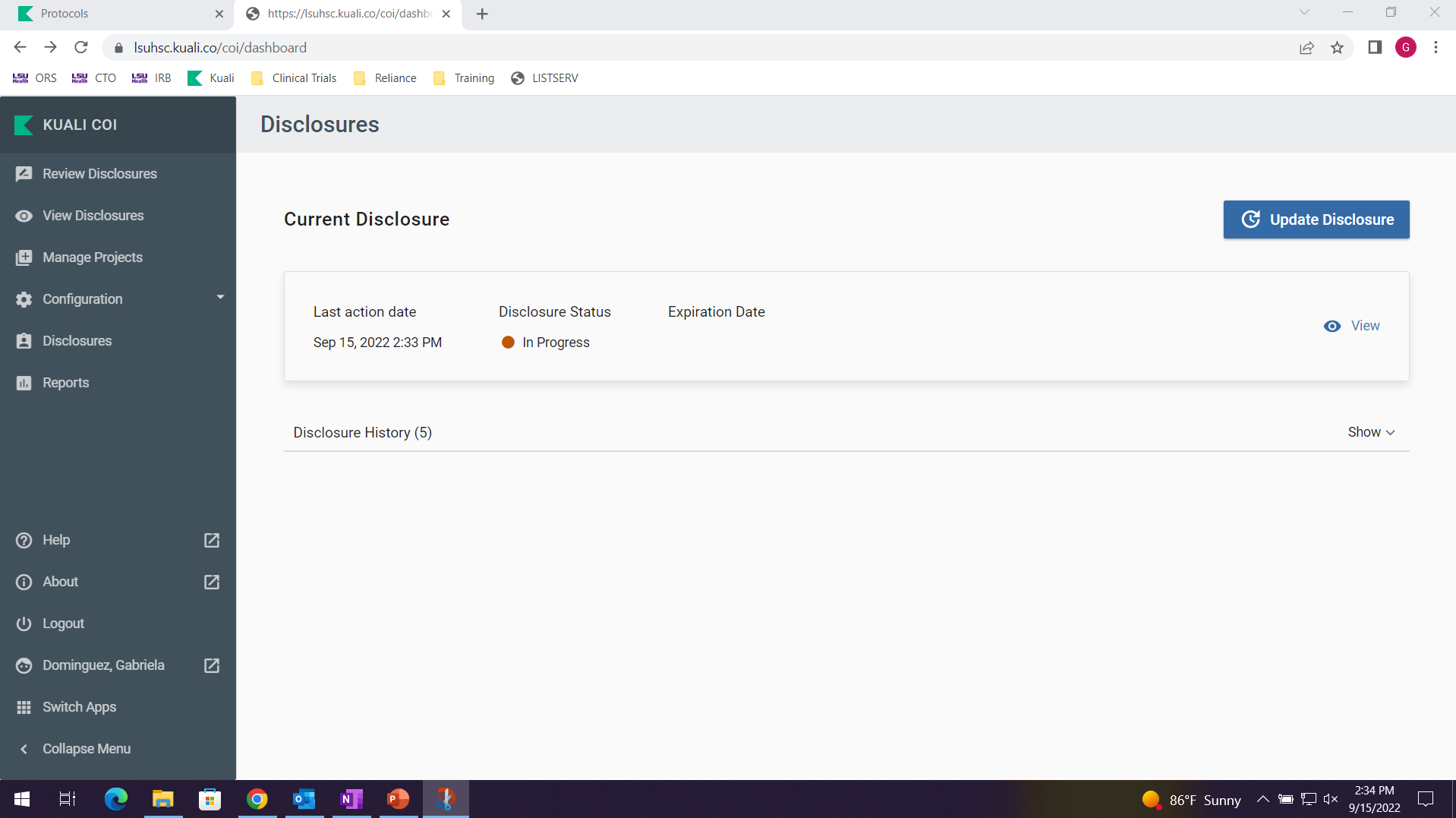 15
Kuali Protocols – IRB, IBC, and IACUC
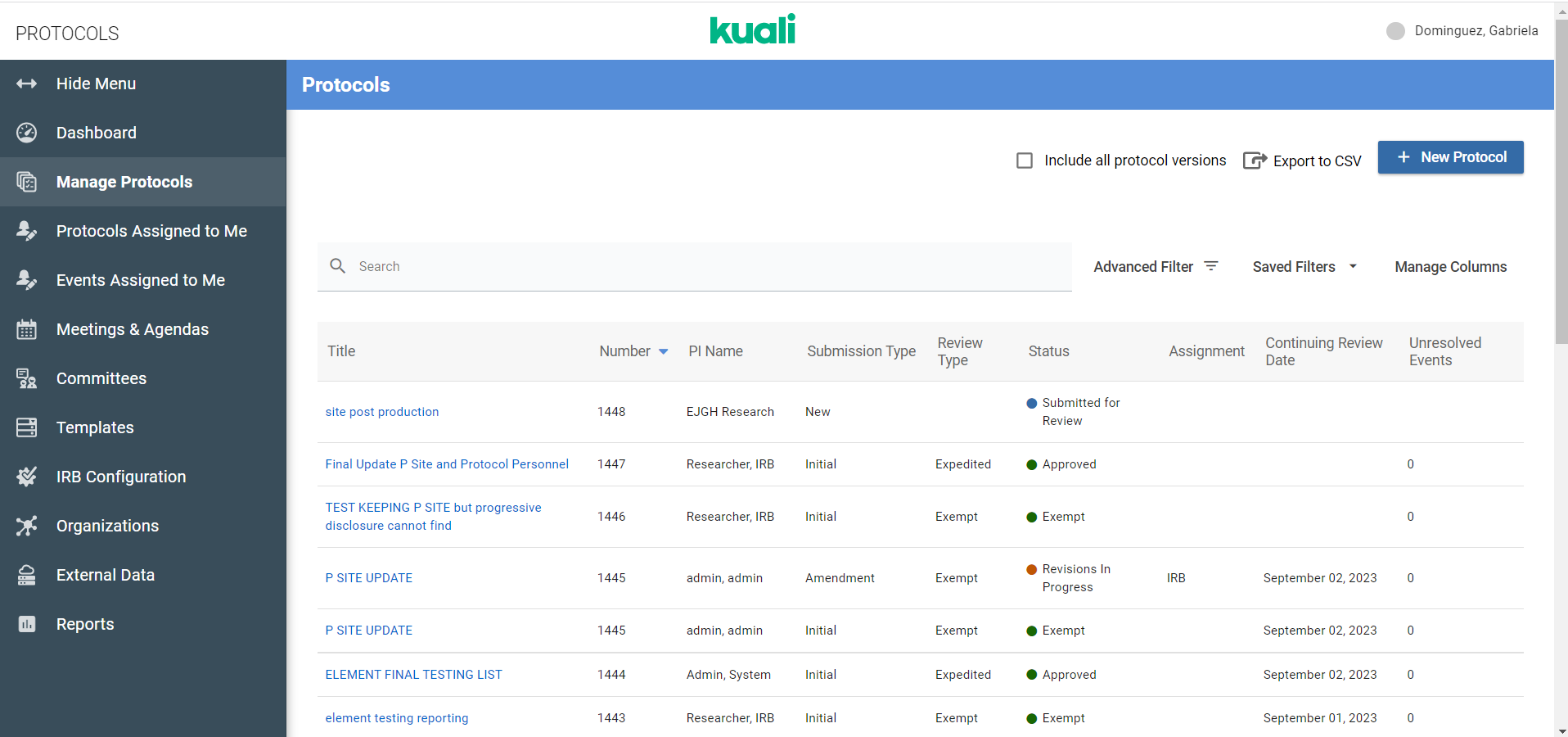 16
Time Metrics
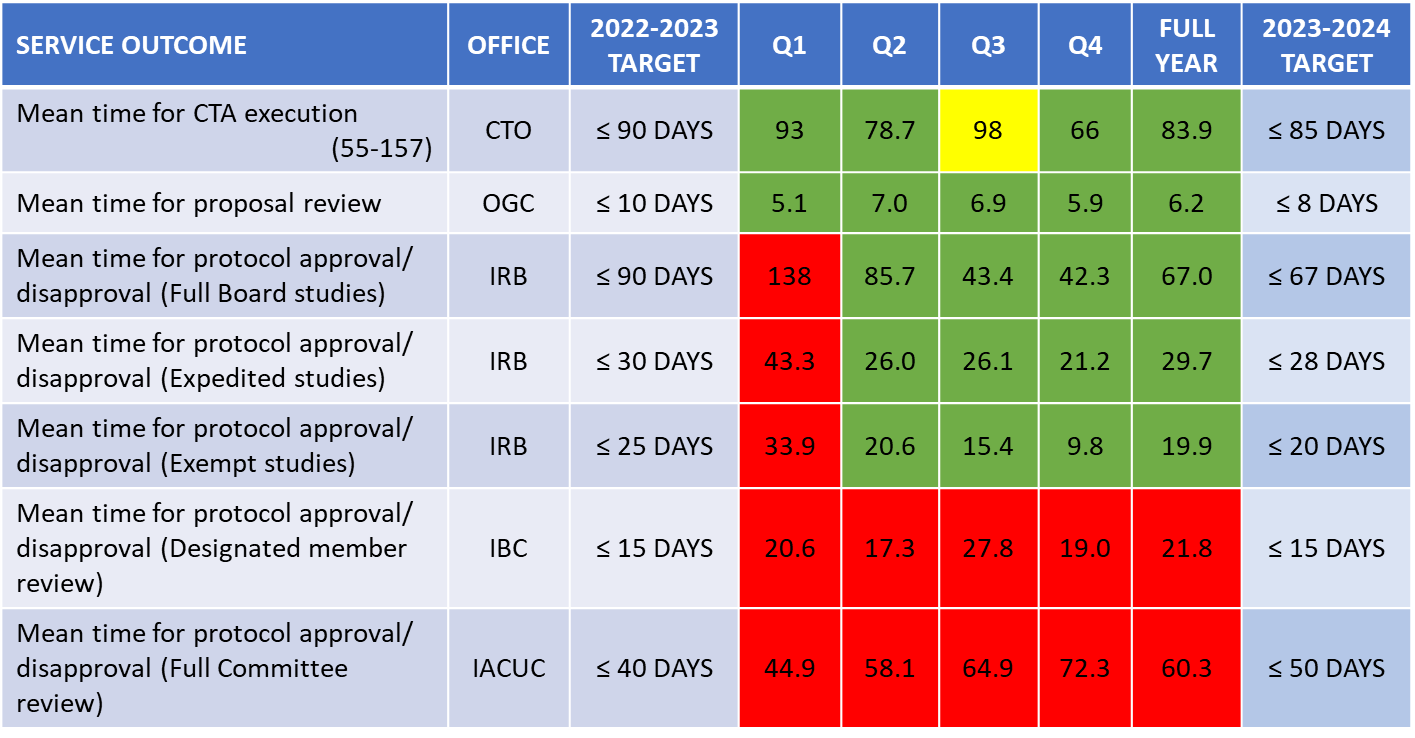 Excellent!  IBC changed workflow, IACUC – better target for 2023-4
                                Better tracking in the future
[Speaker Notes: read me-lots of sera screened
MAINLY WORK OF JODY AND GREG

	-can’t go over all data

	-ask specific questions IN NL host
	spend more time on ADS study]
Other Aspects
Education: 

	Lunch and Learn – expand to all facets of ORS 
	Develop boot camp curriculum 
	Attend on-campus research symposia
	Attend Departmental Meeting – increase accessibility 


Audits: 
	
	Assist early on with new studies – get off on the right foot
[Speaker Notes: read me-lots of sera screened
MAINLY WORK OF JODY AND GREG

	-can’t go over all data

	-ask specific questions IN NL host
	spend more time on ADS study]
Resources
Office of Research Services Website: https://www.lsuhsc.edu/administration/academic/ors/ 

Training Requirements: https://www.lsuhsc.edu/administration/academic/ors/irb/educational_requirements.aspx 



IF YOU HAVE QUESTIONS – CONTACT  US!!!
19
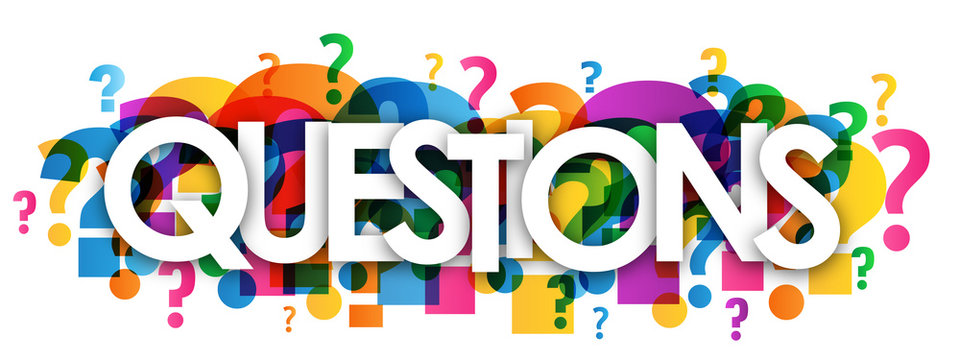 20